October 2018
Packet Prioritization Issues
Date: 2018-10-24
Authors:
Slide 1
Karthik Iyer Activision
October 2018
Abstract
The purpose of this presentation is a follow up on the previous presentation[1]. It discusses a few simulation results that were suggested during the last RTA TIG meeting.
Slide 2
Karthik Iyer Activision
October 2018
Preface:
Video streaming compromises Real Time application performance
Suggestions were to change packet type to voice for better performance 
Refer to IEEE 802.11-18/1499r0 for more details[1]
Slide 3
Karthik Iyer Activision
October 2018
Types of QoS
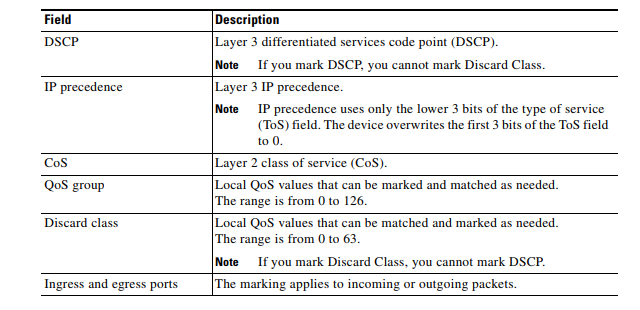 [2]
Slide 4
Karthik Iyer Activision
October 2018
Simulation with DSCP modification
AP
Internet
Server
Client
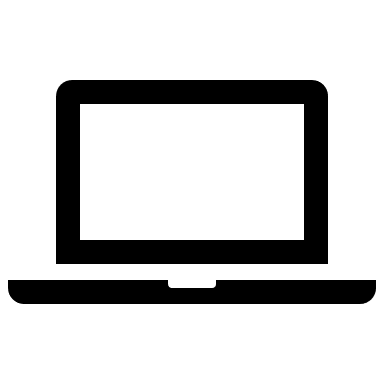 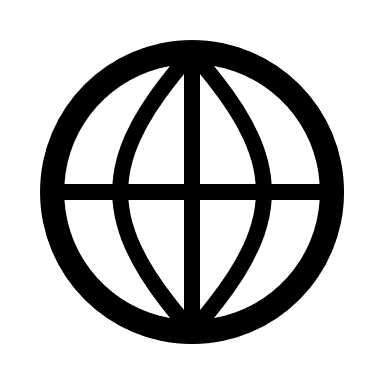 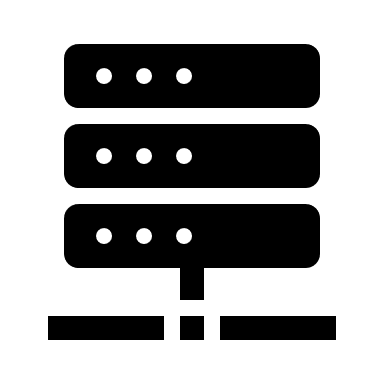 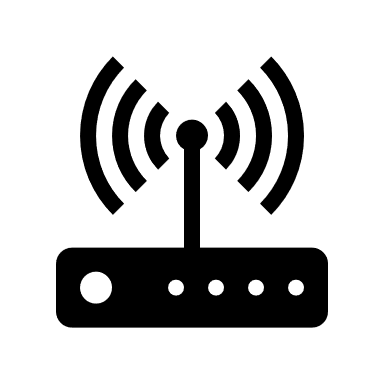 DSCP values used:
EF – Voice
AF41 – Video
Default – Best Effort
Slide 5
Karthik Iyer Activision
October 2018
Simulation with DSCP modification
AP
Internet
Server
Client
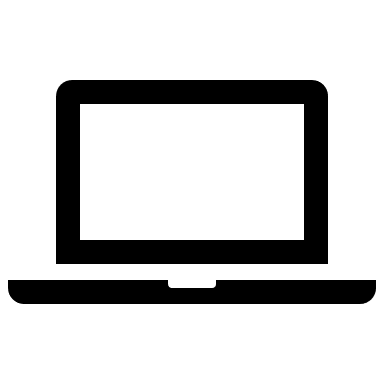 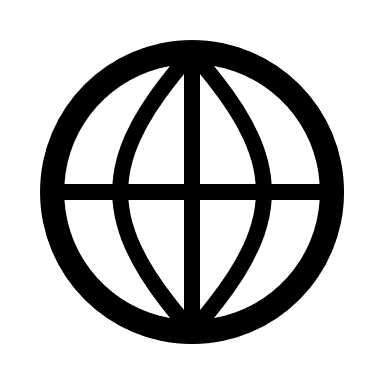 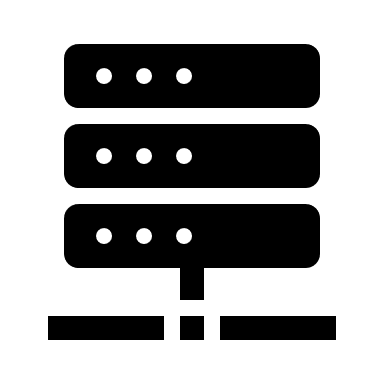 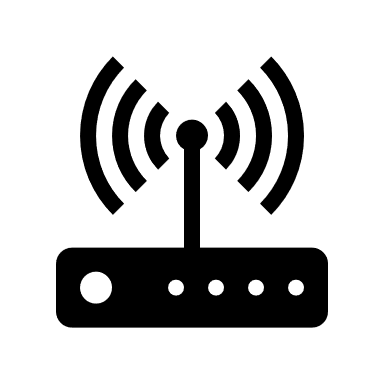 Slide 6
Karthik Iyer Activision
October 2018
Simulation with Streaming
Client
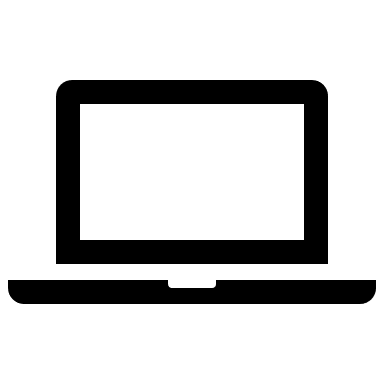 Internet
Server
AP
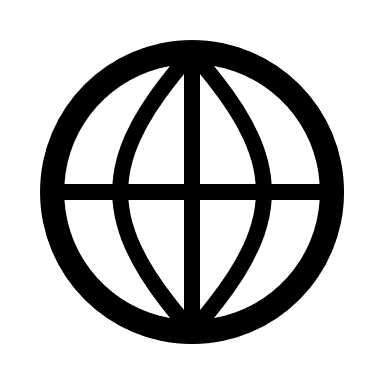 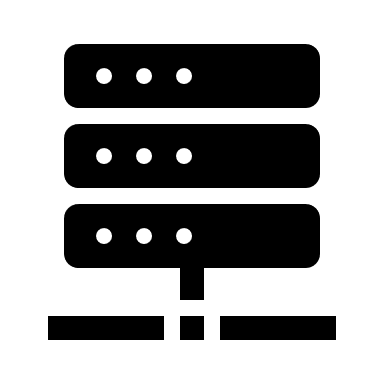 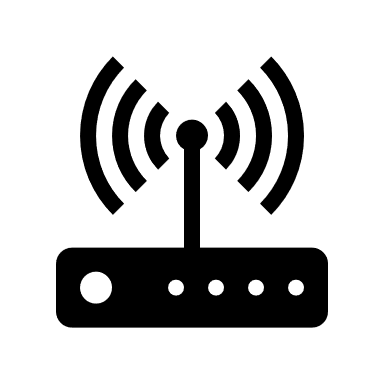 Video
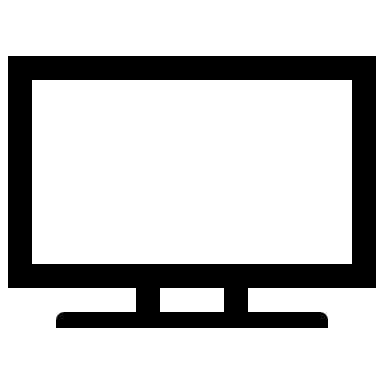 Slide 7
Karthik Iyer Activision
October 2018
DSCP value client side
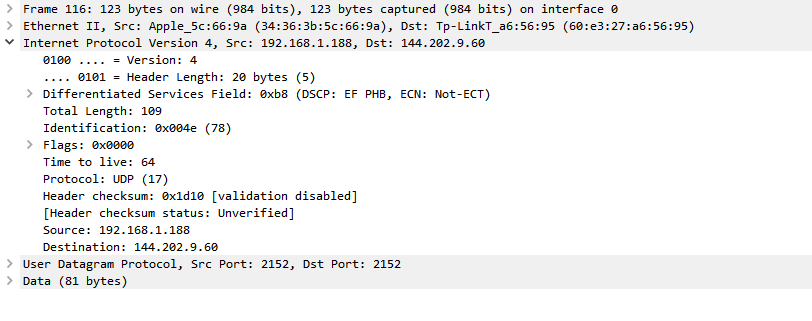 Slide 8
Karthik Iyer Activision
October 2018
DSCP value Server side
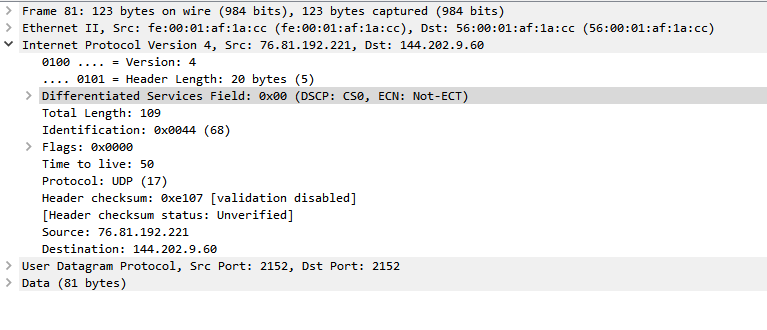 Slide 9
Karthik Iyer Activision
October 2018
VoIP call Wi-Fi capture
Slide 10
Karthik Iyer Activision
October 2018
802.11e QoS Client side
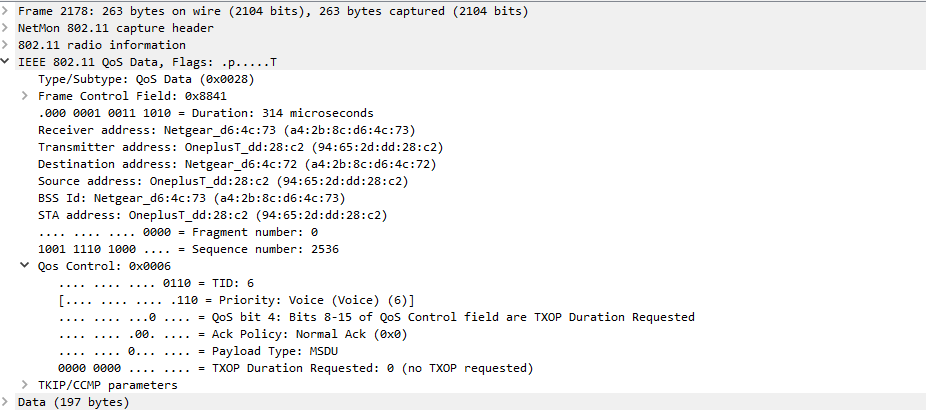 Slide 11
Karthik Iyer Activision
October 2018
802.11e QoS Server side
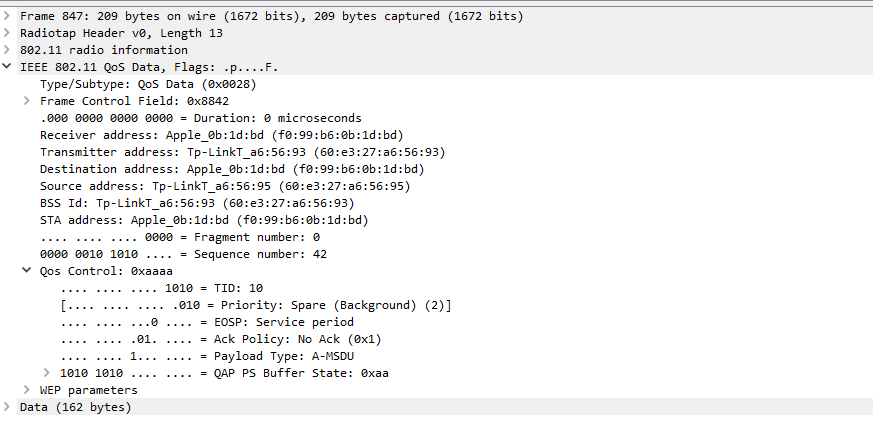 Slide 12
Karthik Iyer Activision
October 2018
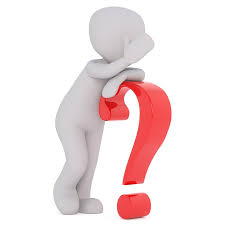 Doesn’t make sense
Slide 13
Karthik Iyer Activision
October 2018
Observation & Summary
Changing the priority level doesn’t help in reducing latency 
DSCP value is not preserved in the packets once it is out in the internet
AP to Server latency remains constant irrespective of changing the DSCP value
Packet loss is less when DSCP is set as video than in Best-effort
Priority can only be preserved in local network if configured in controller or Edge router.
Slide 14
Karthik Iyer Activision
October 2018
References
[1] Karthik, Allan Jones, “Real-time Console Game Network Profile” – September 2018; https://mentor.ieee.org/802.11/dcn/18/11-18-1499-00-0000-real-time-console-game-network-profile.pptx
[2] Cisco, “Cisco Nexus 1000V Quality of Service Configuration Guide, Release 4.2(1)SV1(4)”; https://www.cisco.com/c/en/us/td/docs/switches/datacenter/nexus1000/sw/4_2_1_s_v_1_4/qos/configuration/guide/n1000v_qos/n1000v_qos_3marking.pdf
Slide 15
Karthik Iyer Activision